ELEVATE WEBINARS
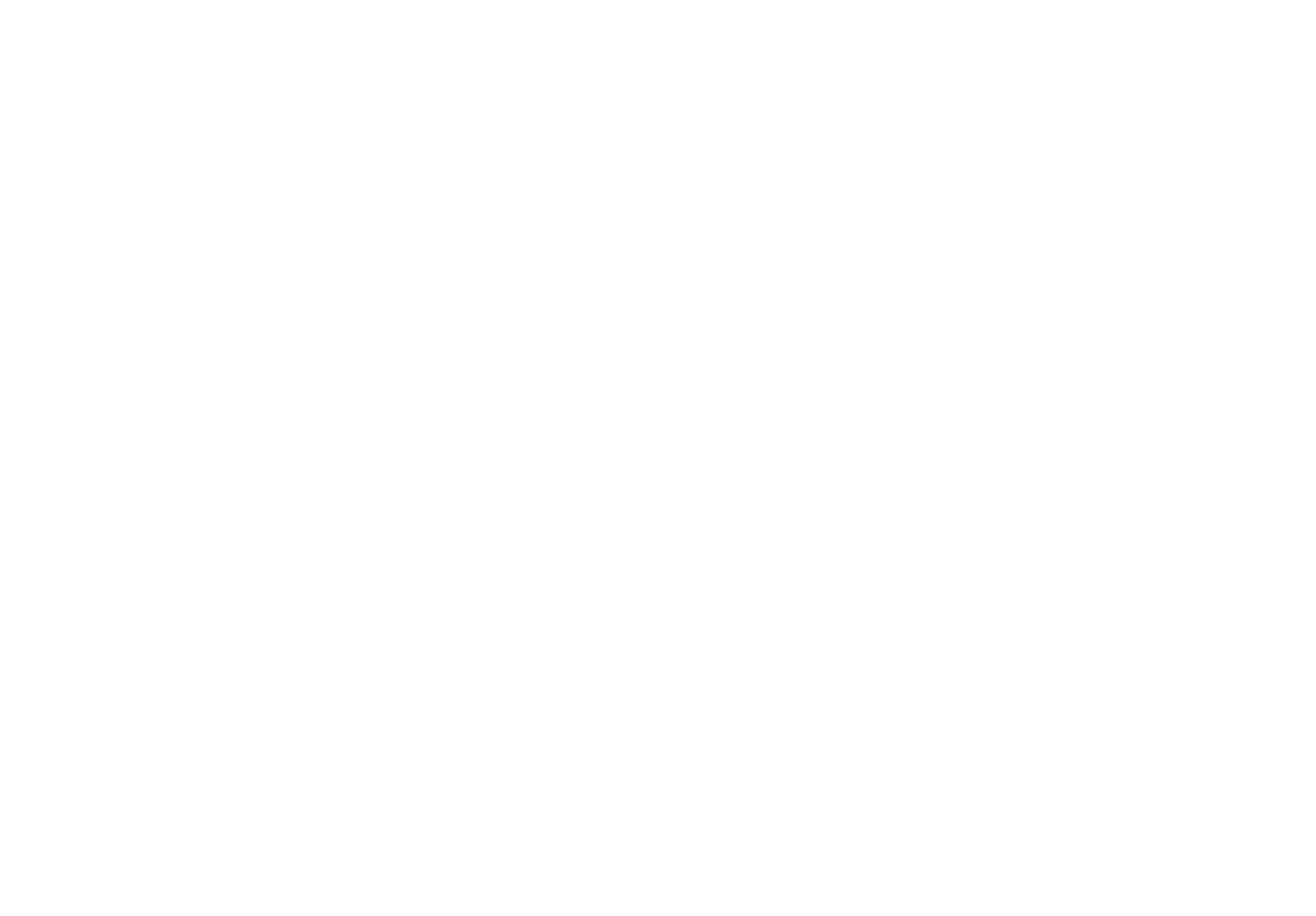 Bridging the Gap: Ways to Teach Those with Reading/Literacy Challenges
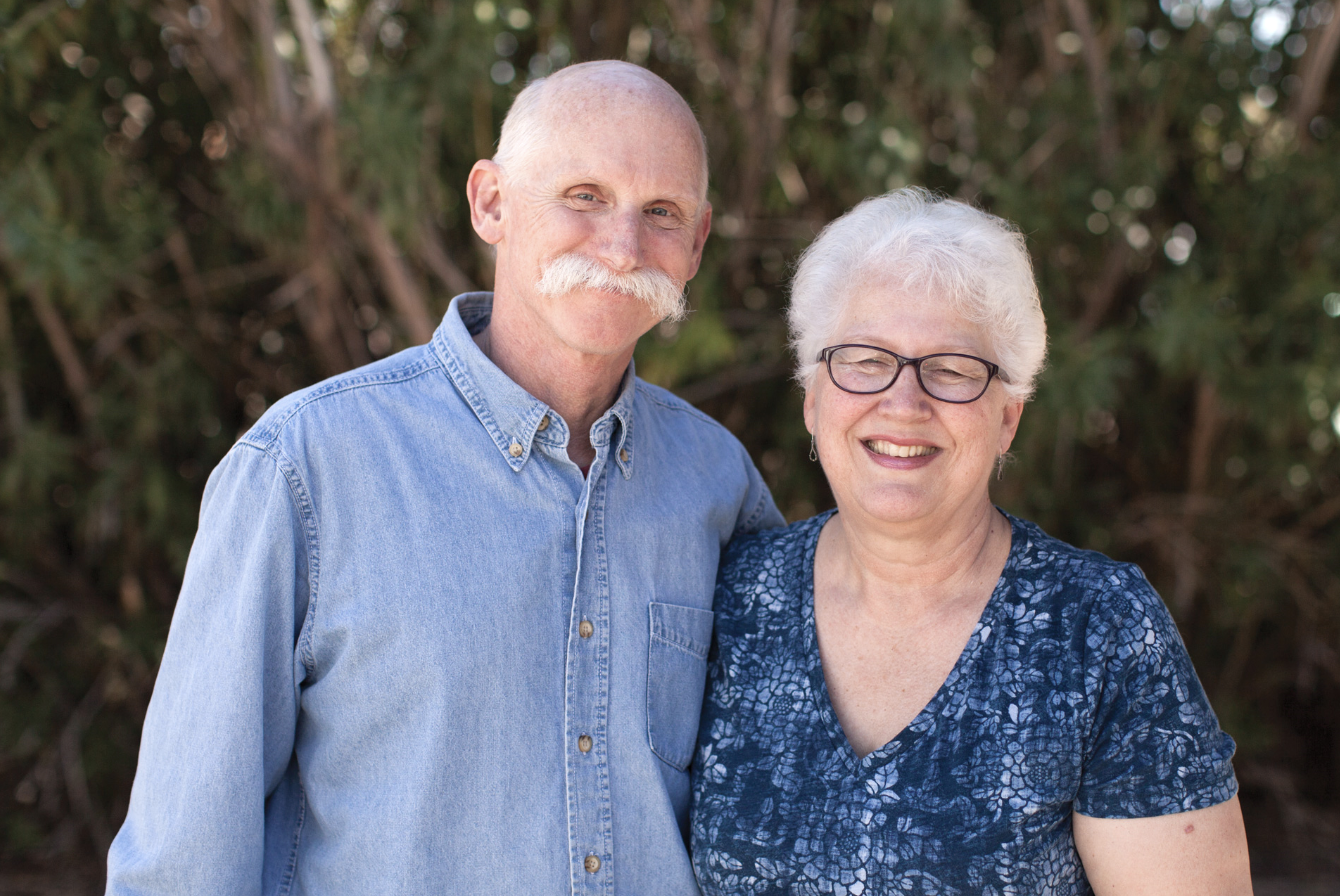 With Craig Weaver
What Success looks like today
Identify key differences between Oral and Literate Preference Learners
Identify initial steps to adapt your teaching materials/approach to address Oral learning distinctives
LiteratePreference Learners
OralPreference Learners
Spoken Word
Storying
Groups
Campfire
Formulas
Communal
patterns
Re pe ti tion
Participatory
Flexible
Song - Singing
Characters
Relational
Concrete
Always seem to start with a formal setting sitting in rows
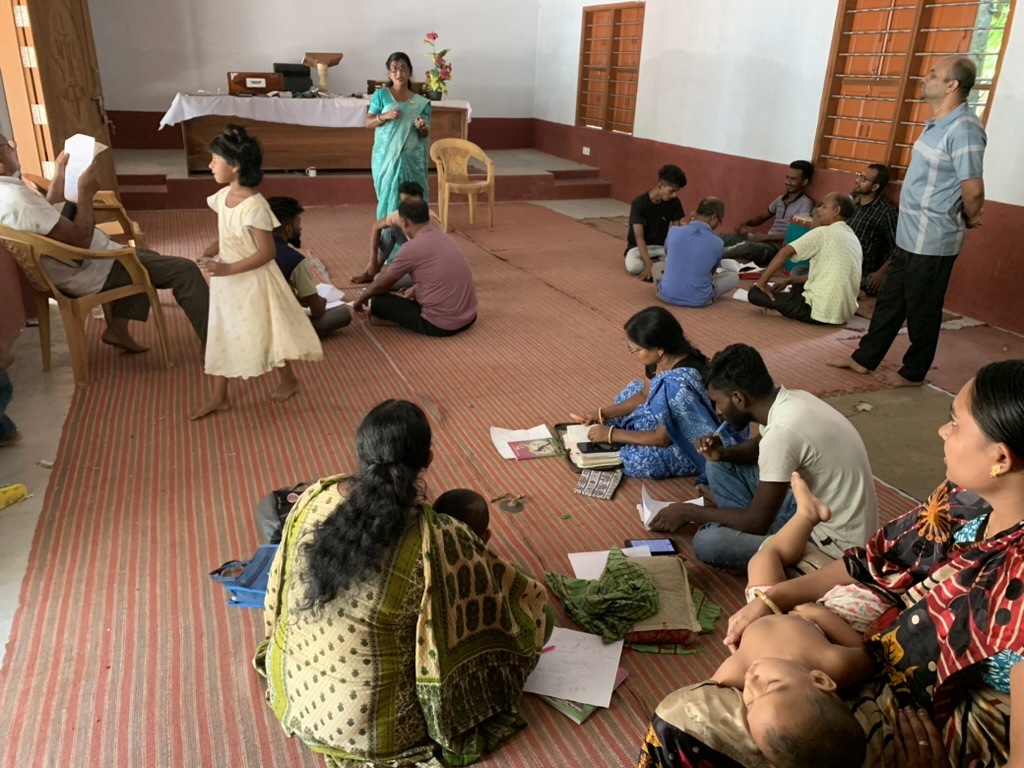 But we remain flexible and get into small groups for practice & discussion
What do you see as examples of a Literate Learner?
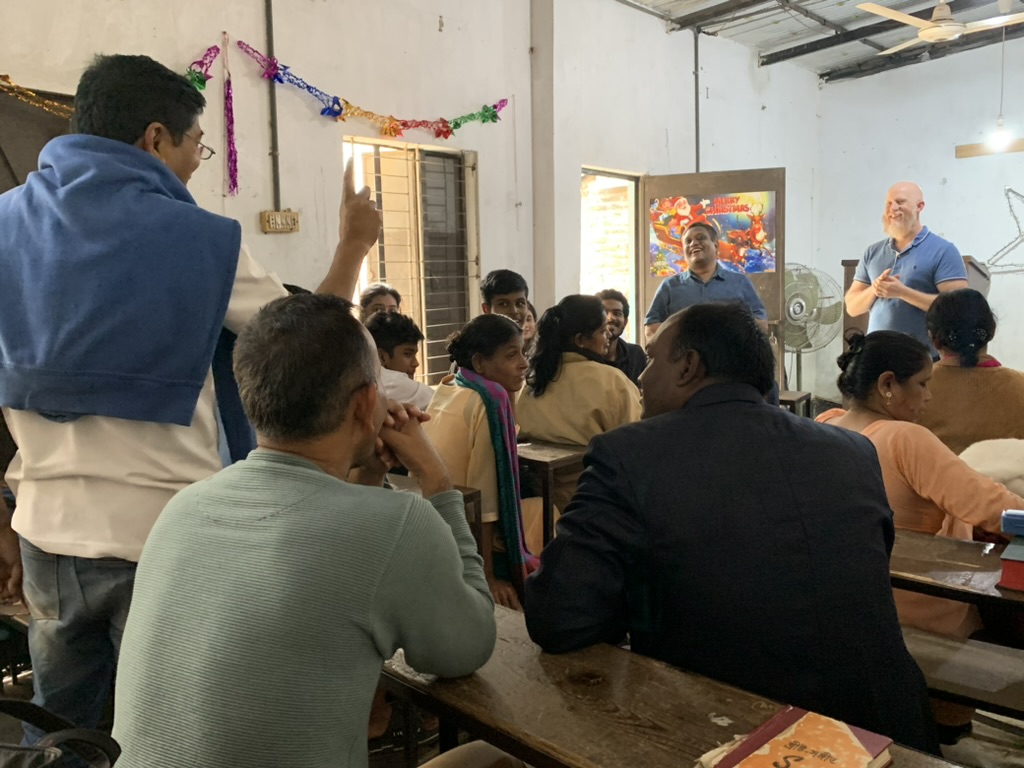 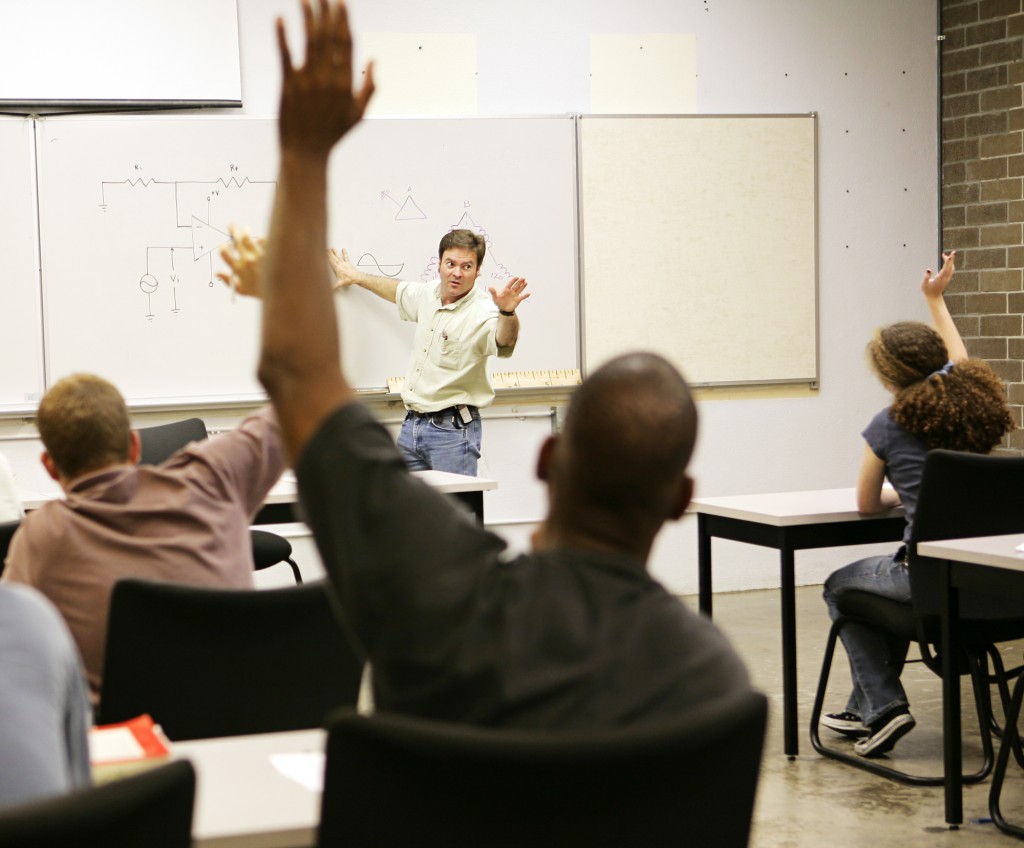 What do you see as examples of an Oral Learner?
ContrastingOral  	and 		 	Literate
Focus on Present
Community Based 
Immediate Context
Alive & Active
Time is Cyclical 
Continuity of Present
1. Detached 
2. Individualistic
3. Long-term  
4. Stored in Books
5. Linear & Historical
6. Past Present Future
ContrastingOral  	and 		 	Literate
Spoken Word
Face to Face  
Immediate  
Repetition  
Formulas 
Redundant 
Cultural Tradition
7. Written Word 
8. Head in a Book
9. Stored on Shelf 
10.Hard Drive 
11.Foot Notes 
12. Precise & Concise
13. Intellectual Property
ContrastingOral  	and 		 	Literate
Oral Delivery
Discussion 
Role Play-Story 
Oral Test 
Dialogue Circles 
Visual-Audio Media 
14. Written Textbook 
15. Written Assignment
16.Lecture
17. Written Test 
18.Independent Study 
19.E-Book & PowerPoint
What Success looks like today
Identify key differences between Oral and Literate Preference Learners
Identify initial steps to adapt your teaching materials/approach to address Oral learning distinctives
What are your take-aways?
What changes might you begin to make in your teaching/training?
What questions might you ask your global partners to better navigate orality challenges in their context?
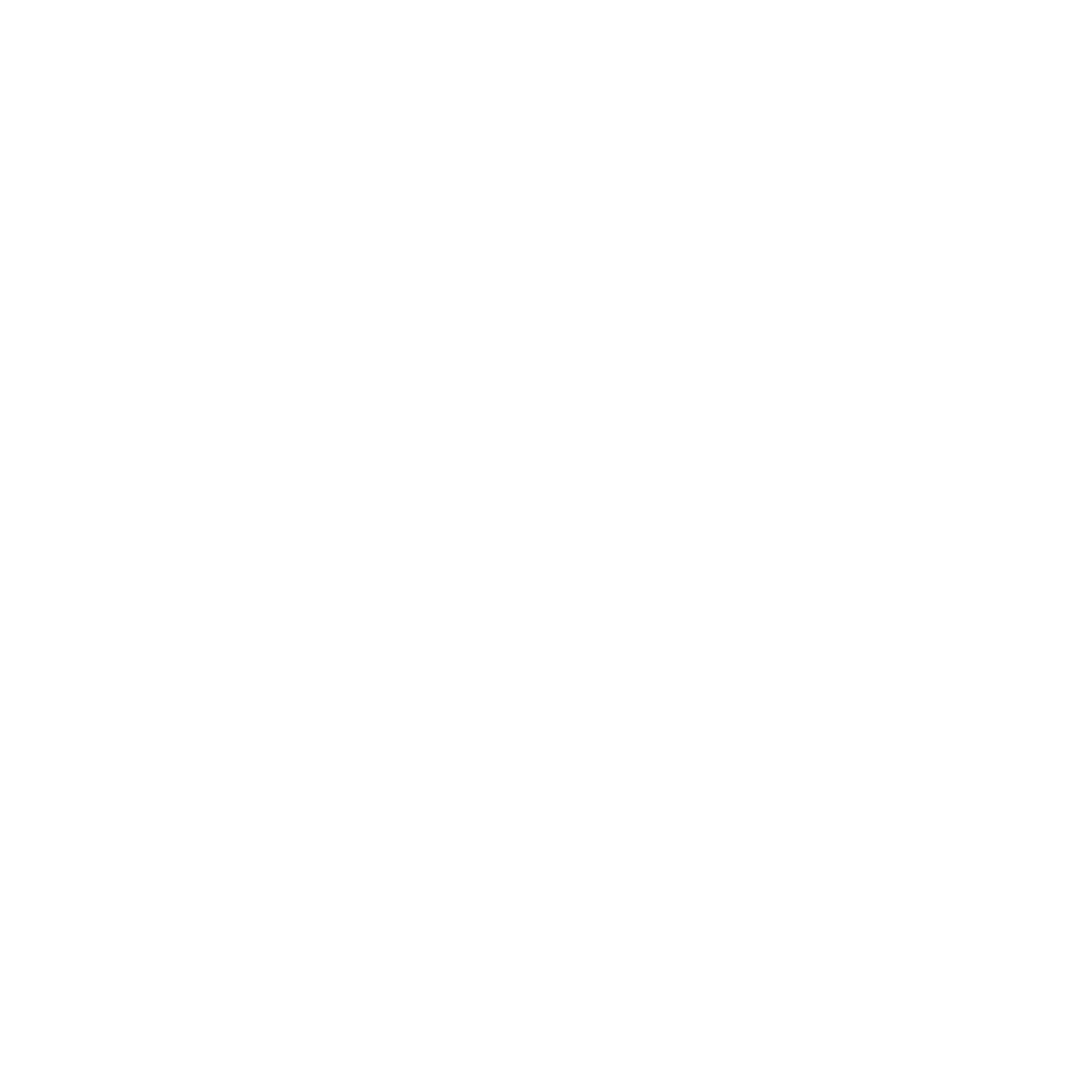